«Учимся составлять описательный рассказ»
учитель-логопед:
Поликутина Ольга Николаевна
Назначение
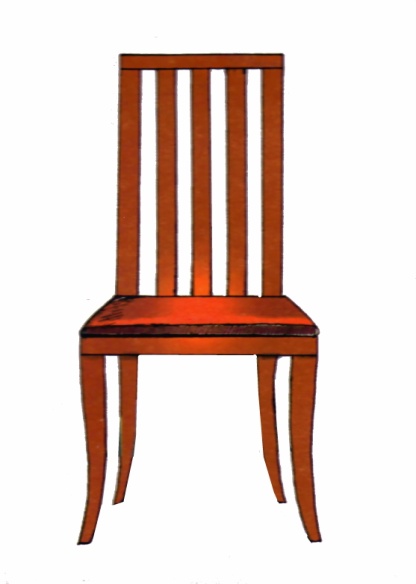 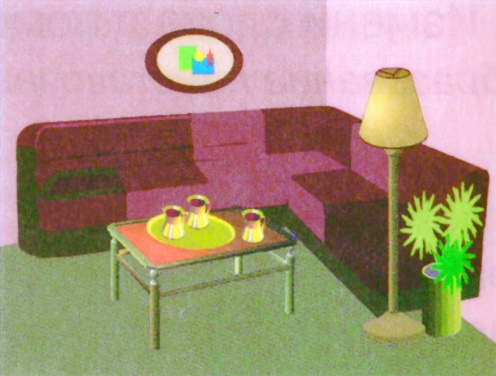 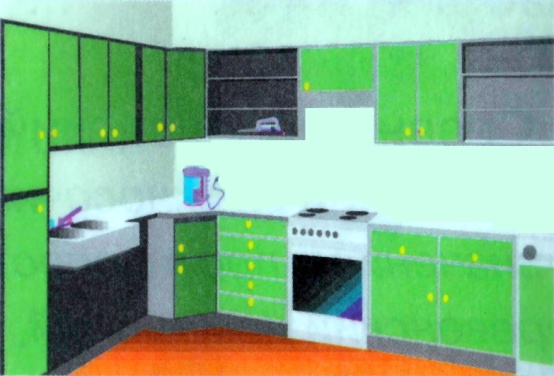 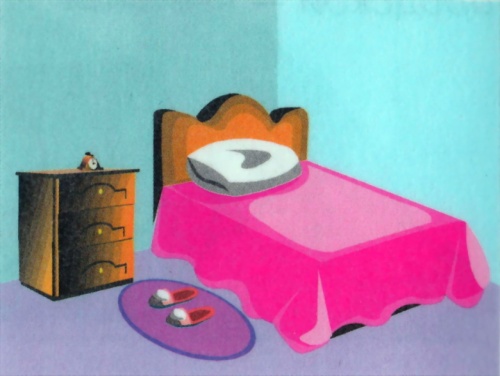 гостиная
кухня
спальня
Цвет
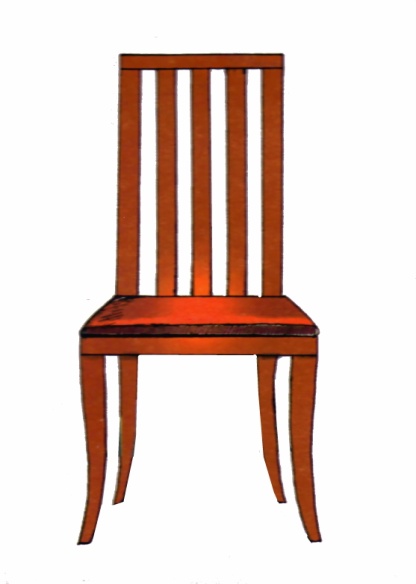 Величина
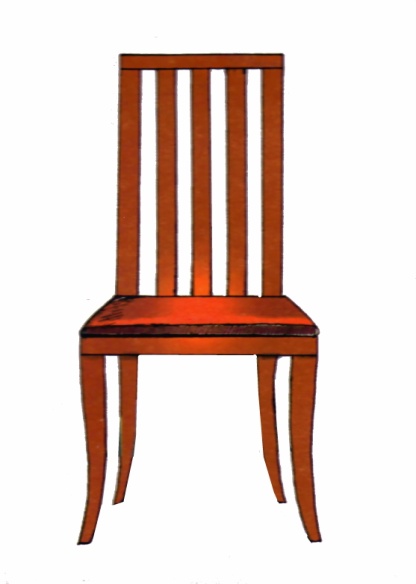 большой
средний
маленький
Части
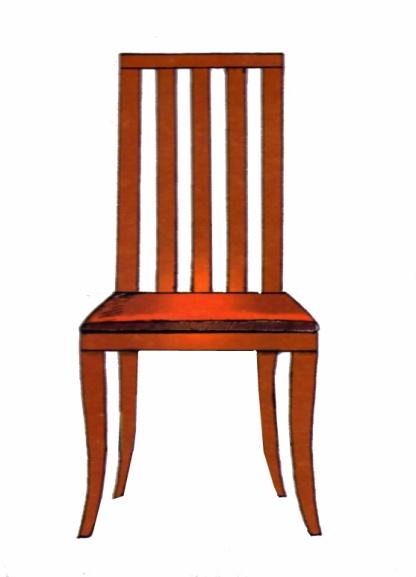 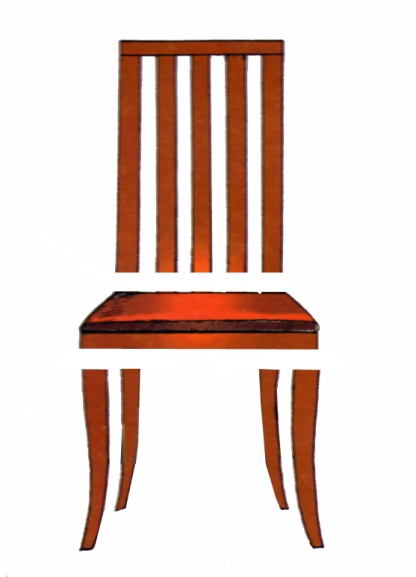 Материал
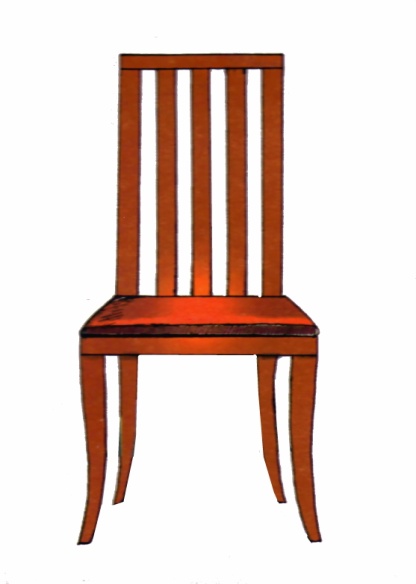 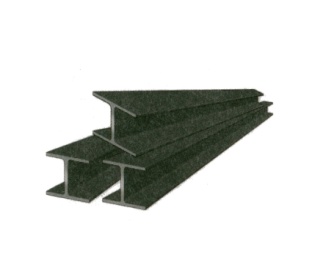 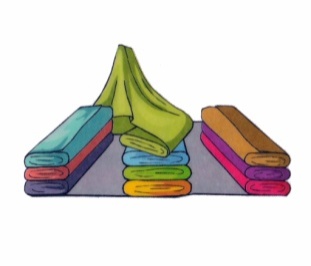 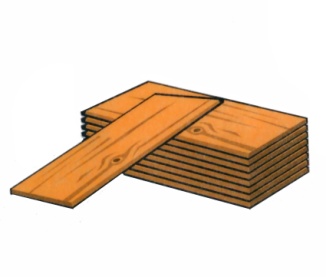 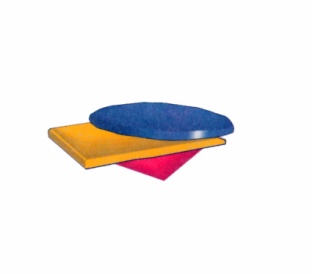 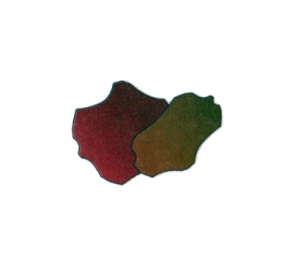 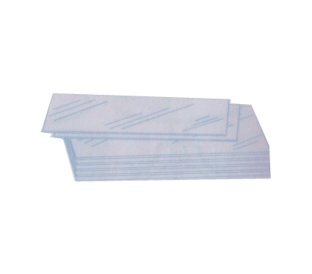 железо
ткань
дерево
стекло
пластмасса
кожа
Как используется в хозяйстве?
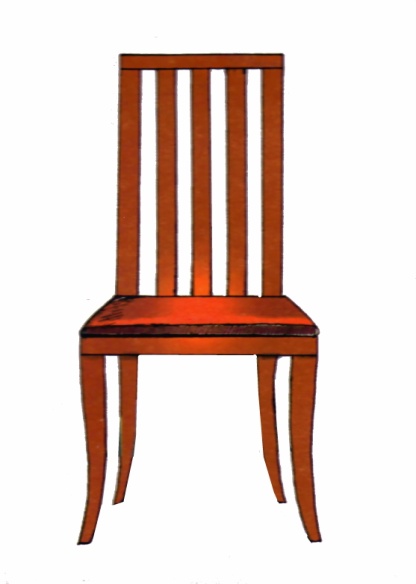 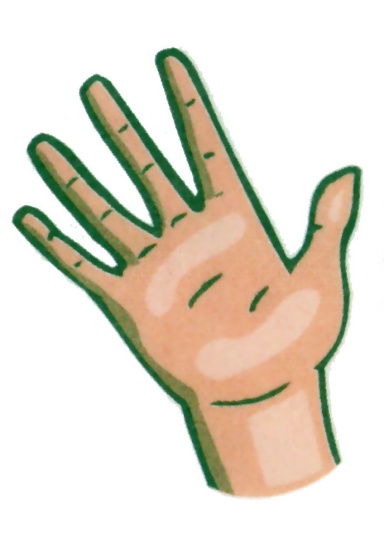 Составление описательного рассказа
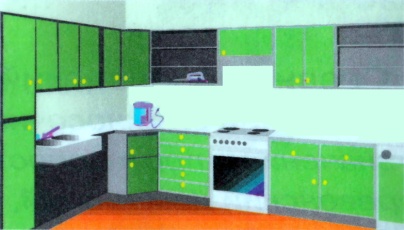 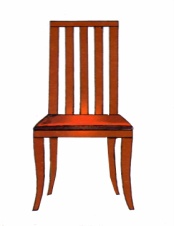 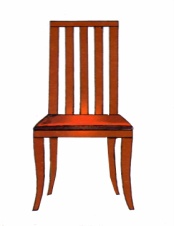 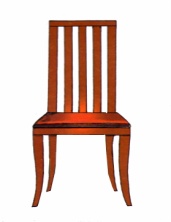 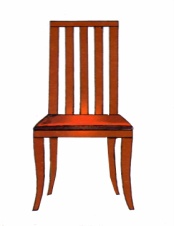 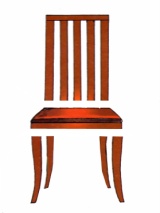 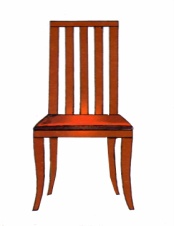 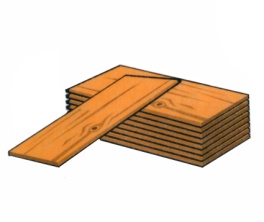 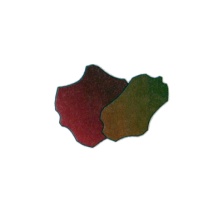 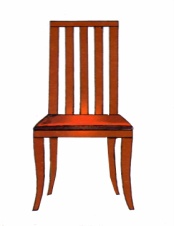 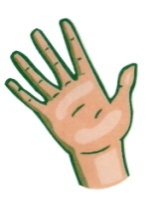 Составление описательного рассказа
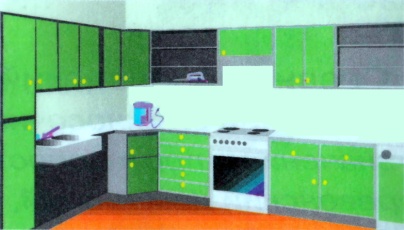 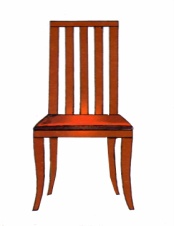 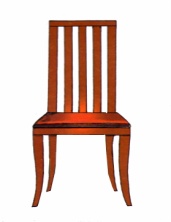 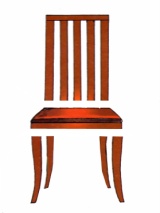 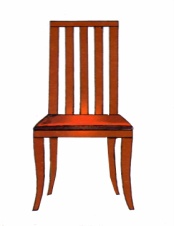 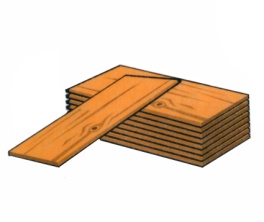 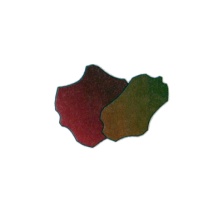 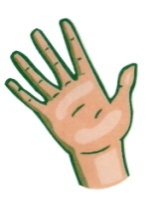 Составление описательного рассказа
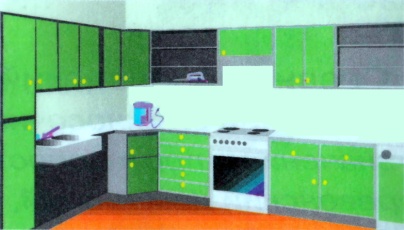 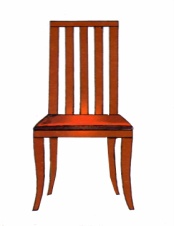 стул
этот предмет
он
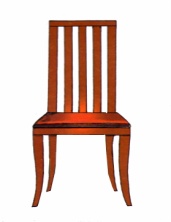 эта мебель
она
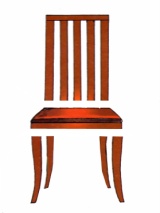 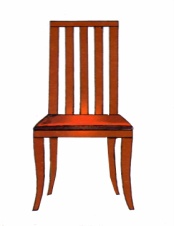 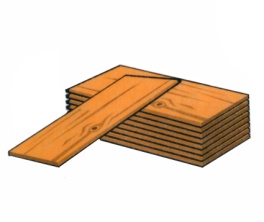 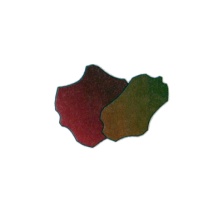 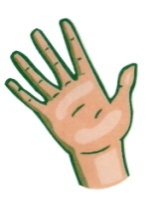 Составление описательного рассказа
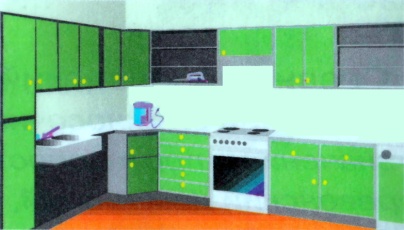 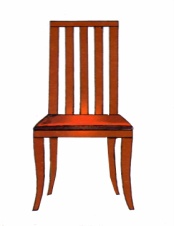 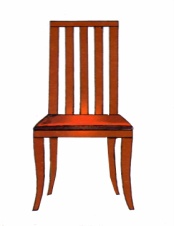 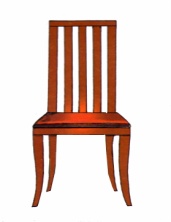 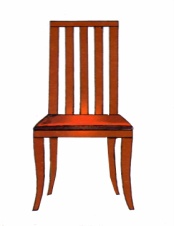 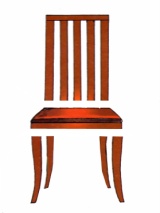 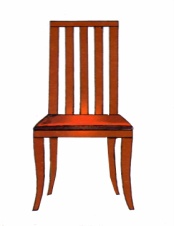 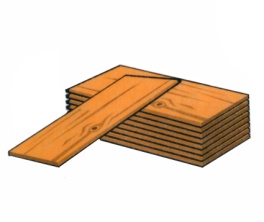 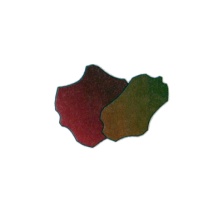 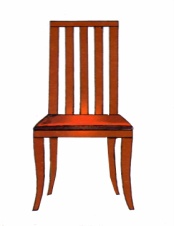 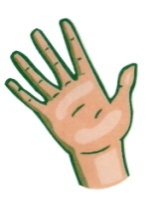